Fish Diseases
Week1-what is diseases in fish?
Disease or impaired health can cause catastrophic losses; decreased survival or poor feed conversion ratios. Regardless of which potential risk becomes problematic, each has the same impact: an overall decline in the production of a marketable quality product that then results in financial loss (McIntosh, 2008). Diseases can be prevented only when the risks are recognised and managed before the diseases occur (Nowak, 2004). The severity of risks differs and will likely change depending on when each is encountered during the production cycle.
Week2-Disease transmission
Understanding how fish diseases are spread, helps to identify necessary biosecurity measures. Fish diseases can be spread between fish by direct contact, ingestion (oral), water sources, fomites, and vectors. Not all pathogens are transmitted by all routes; some may be spread by multiple routes. Thinking about diseases (and subsequent prevention) in this manner can help to prevent and protect for a number of diseases versus addressing each disease individually. 
Direct contact is one of the most common routes of disease transmission in aquaculture. This involves the transfer of disease causing agents through contact with infected fish. Entry may occur through the skin, open wounds, mucous membranes, or gills. Infectious microorganisms can be found on the mucus layer of fish as well as occur from seeping lesions. Some pathogens are spread from female fish to her eggs (vertical transmission). Entry into the susceptible fish can occur through the skin, open wounds or gills. 
Disease pathogens can also be transmitted orally by consumption of contaminated feed, infected live or frozen fish, or cannibalism of dead or dying fish from the same unit. The ingestion of intermediate hosts for some pathogens (e.g., snails infected with parasitic organisms) can lead to the oral transmission of fish pathogens. Ingestion of water contaminated with waste products from infected fish may also serve as a transmission route.
Week3-What is biosecurity?
Biosecurity involves the practices, procedures and policies used to prevent the introduction and spread of disease causing organisms (e.g., bacteria, viruses, fungi, parasites) as well as many aquatic invasive species (e.g., zebra mussels, rusty crayfish). Fish diseases may have the serious effects on sustainability of the aquaponics.  Fish diseases continue to be one of the greatest causes of economic loss for the industry, accounting for million of dollars in annual losses to U.S. fish producers. While some fish pathogens are well known problems, other diseases are emerging or spreading to previously unaffected areas. Outbreaks can happen rapidly and spread quickly, often resulting in high mortalities. It is difficult to predict when disease might occur, however the routine use of biosecurity measures can reduce the risk of introduction and economic impact of these diseases.
Week4-Use of Biosecurity
Why is biosecurity important? The most obvious reason is to reduce the risk of disease introduction or spread on the system. The concentration of large number of animals within production settings can lead to the rapid spread of disease. High stocking densities also increase stress, making fish more susceptible to disease. Since treatment options are limited for most aquaculture diseases, prevention remains the best line of defense for the aquaculture producer. 
Biosecurity measures can also help promote fish health and protect your economic investment. There are a number of regulations and trade requirements for fish, as well as a growing demand for specific pathogen free (SPF) fish.
Week5-Biosecurity principles
The needed biosecurity measures for a system will depend on a number of factors, including the type of facility, the purpose of the facility (e.g., stocking, food fish), as well as the species and life stages reared. Therefore, there is no “one-size-fits-all” solution. Determining the biosecurity measures needed will involve identifying risk areas for the aquaponics and determining the necessary preventive measures to obtain the greatest cost-benefit. Most preventive measures are inexpensive when compared to the potential loss that can occur from fish deaths, decreased production or the need for depopulation following a disease outbreak. Many are also quickly implemented procedures (e.g., foot dips, disinfection); while others may involve variable levels of economic investment or effort (e.g., dedicated quarantine equipment or facilities).
Environment
Stressful culture conditions 
High stocking density 
Fluctuations in water quality
Aquaculture procedures
Climate change
Host resistance
Pathogen
What provokes parasitoses?
Newly emerged pathogens
Pathogen resistance to the treatments
Supressed immune system
Lower immuno-competence
#FABA2018#ANKARA
Week7- Parasitic fish diseases
Impacts of fish parasites
Increased mortalities
Direct mortalities 
Indirect effect: Increased susceptibility to secondary infections
Reduced growth
Lower feed intake & high FCR
Reduced marketability, quality and durability
Fish welfare problems
Higher susceptibility to other pathogens
Higher susceptibility to stress and handling
Ectoparasites with high prevalance&intensity in Turkish marine aquaculture
#FABA2018#ANKARA
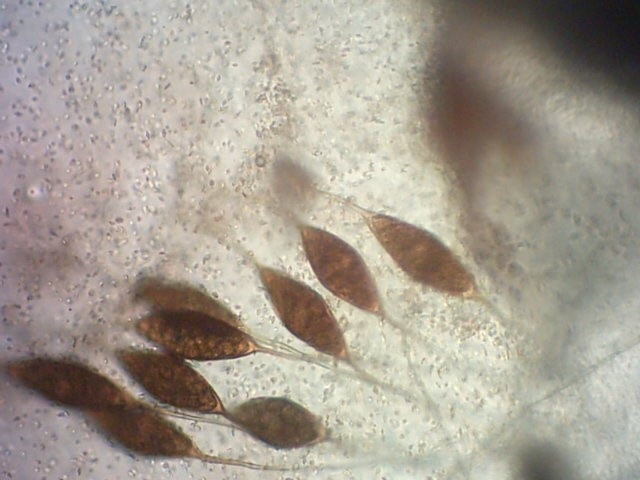 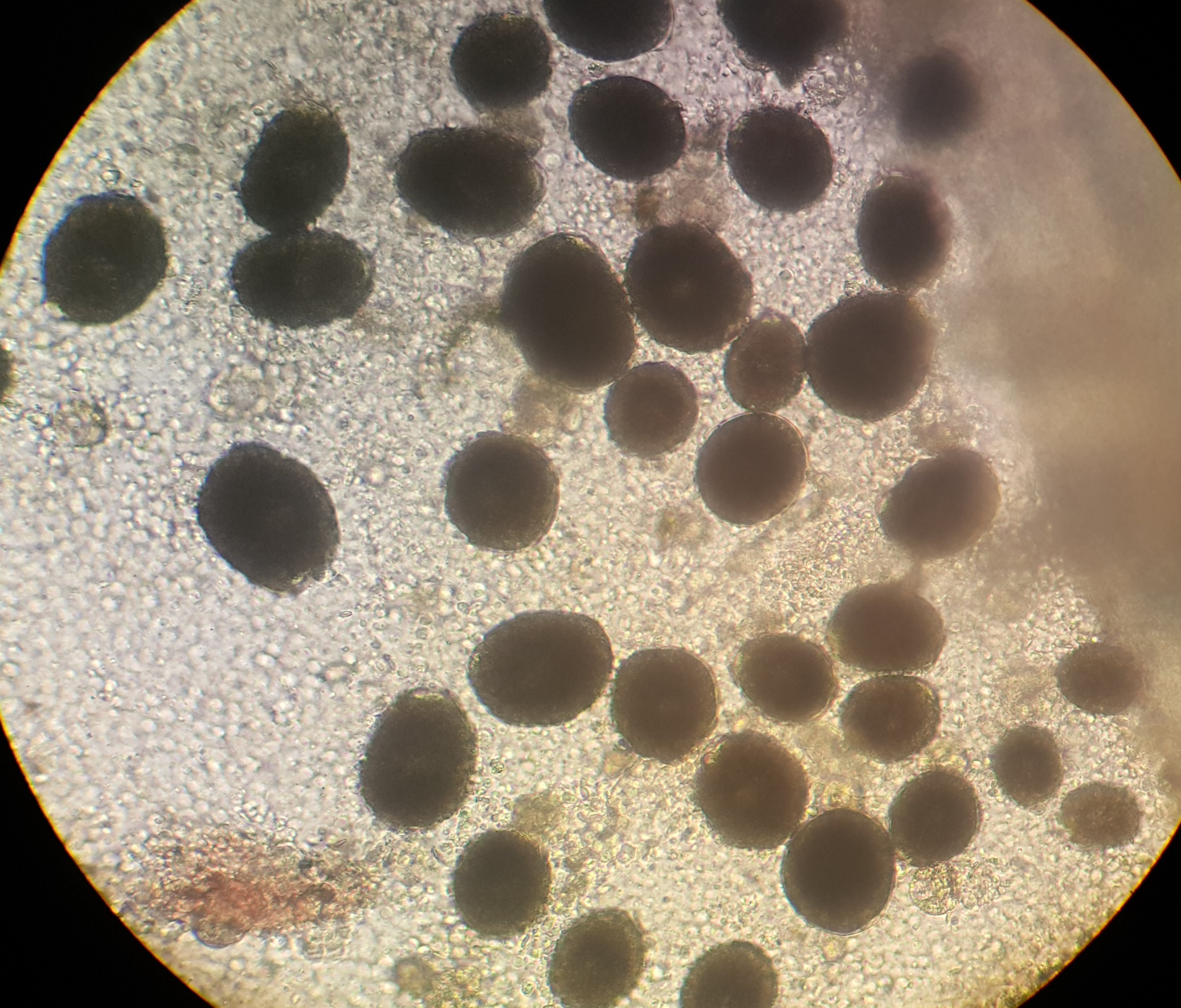 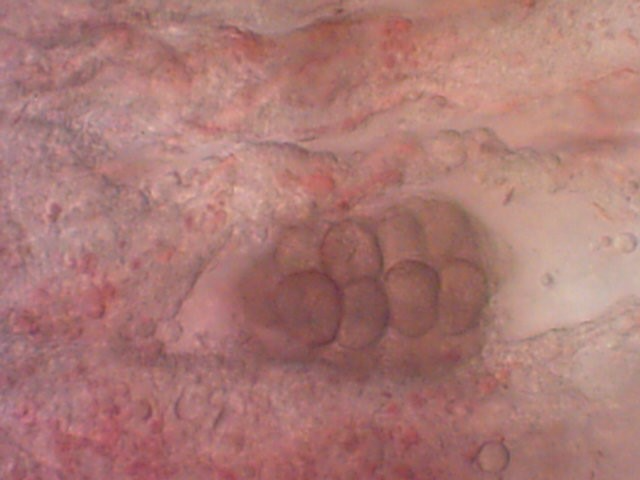 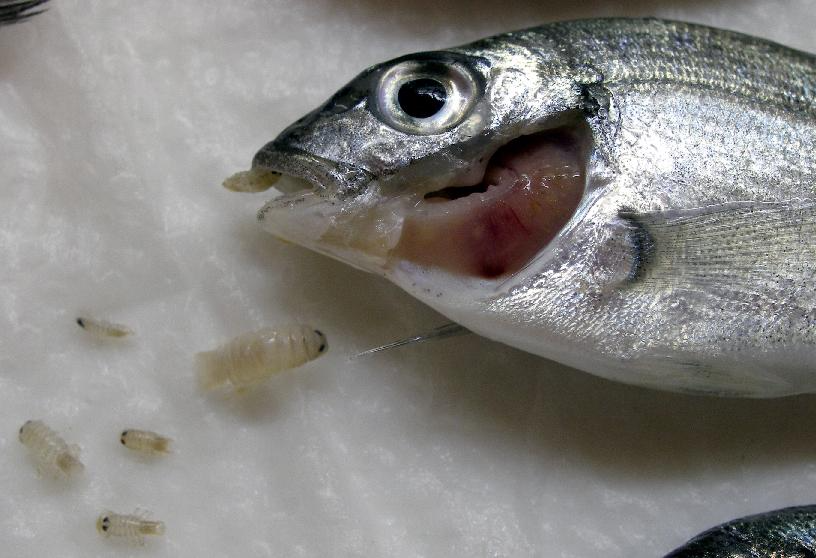 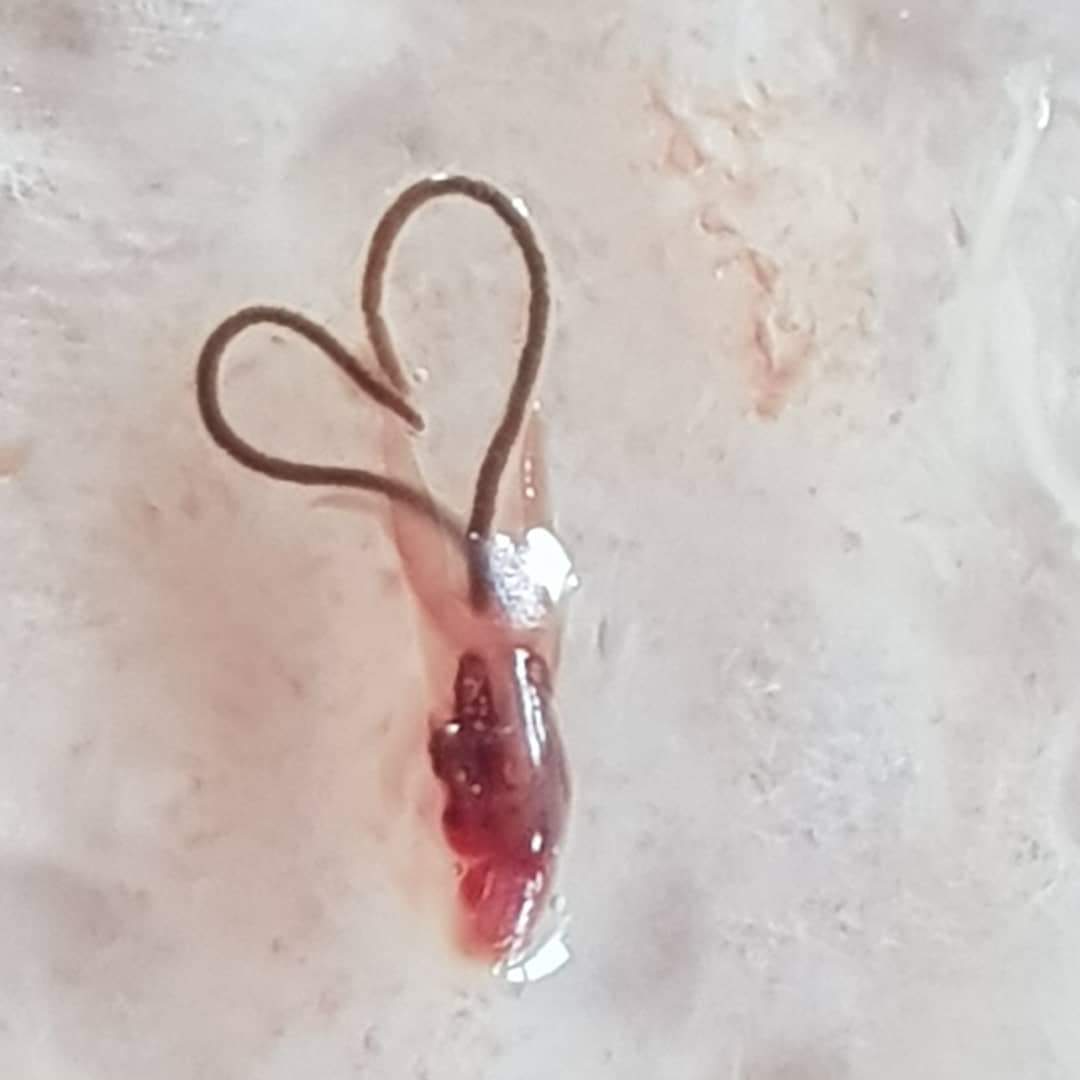 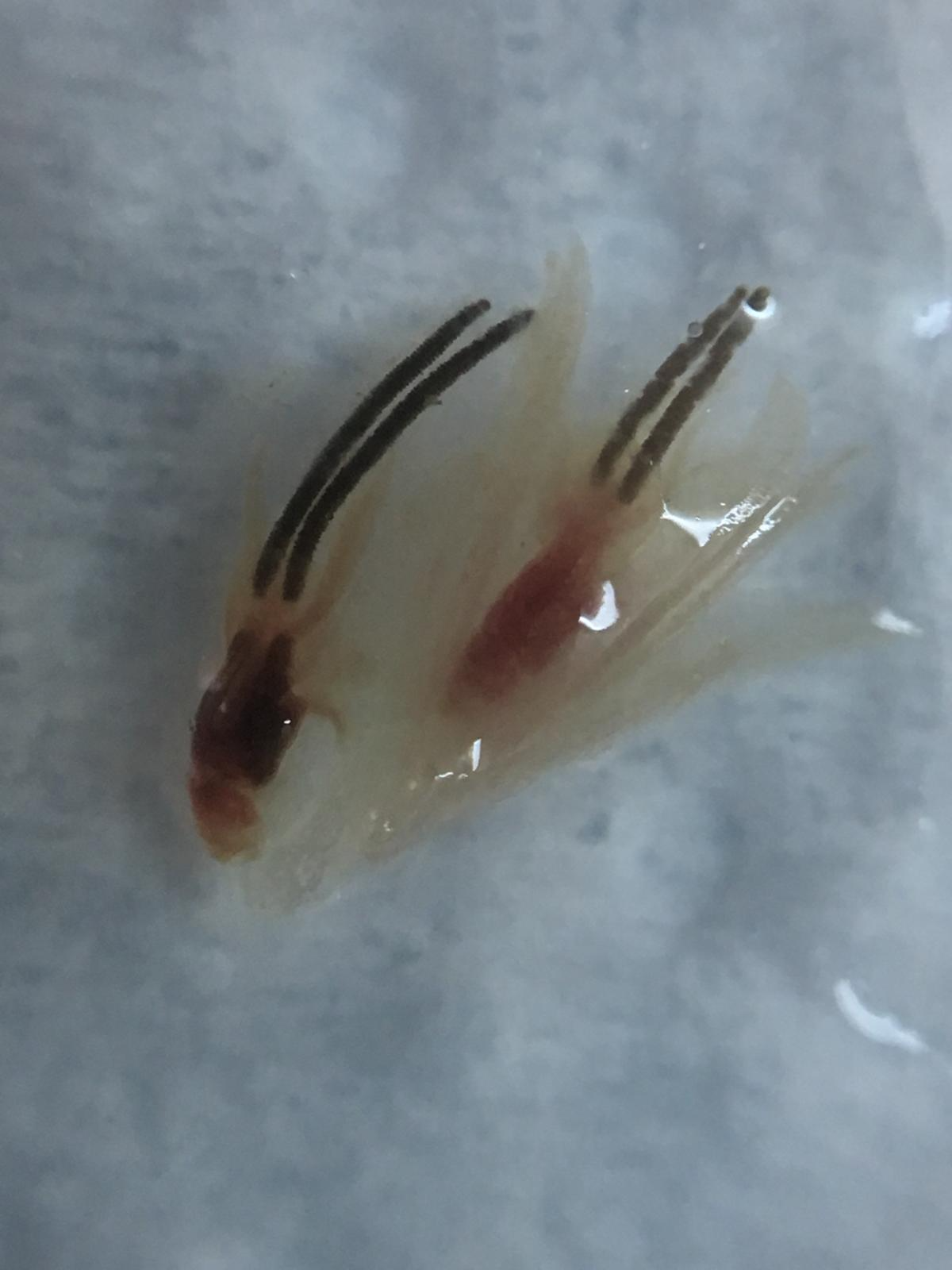 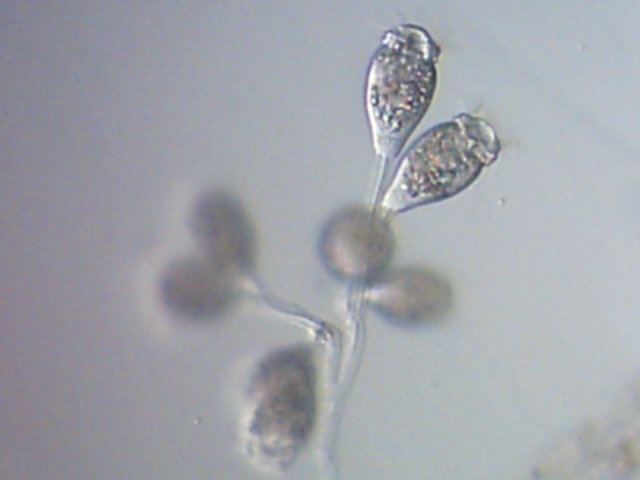 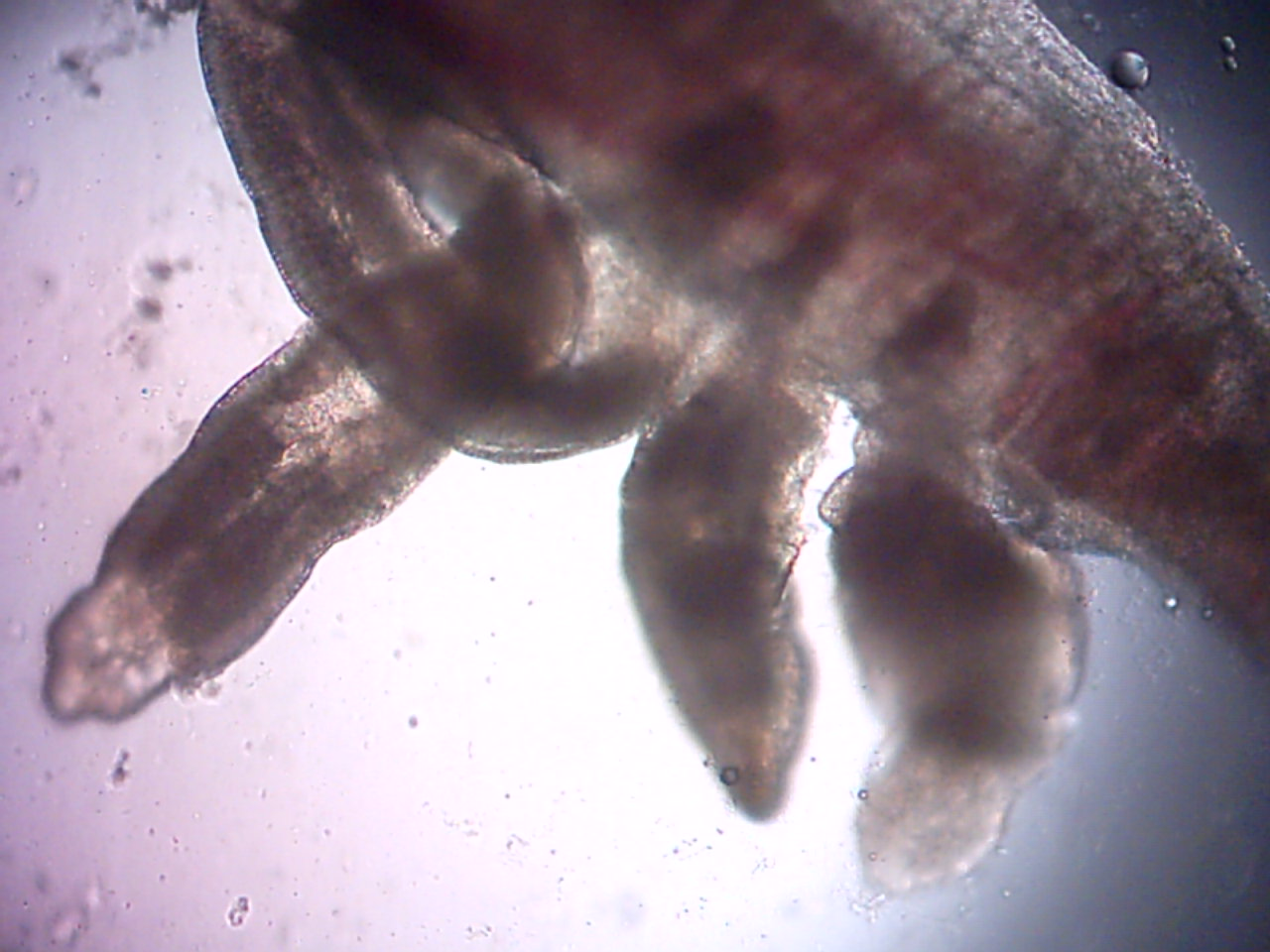 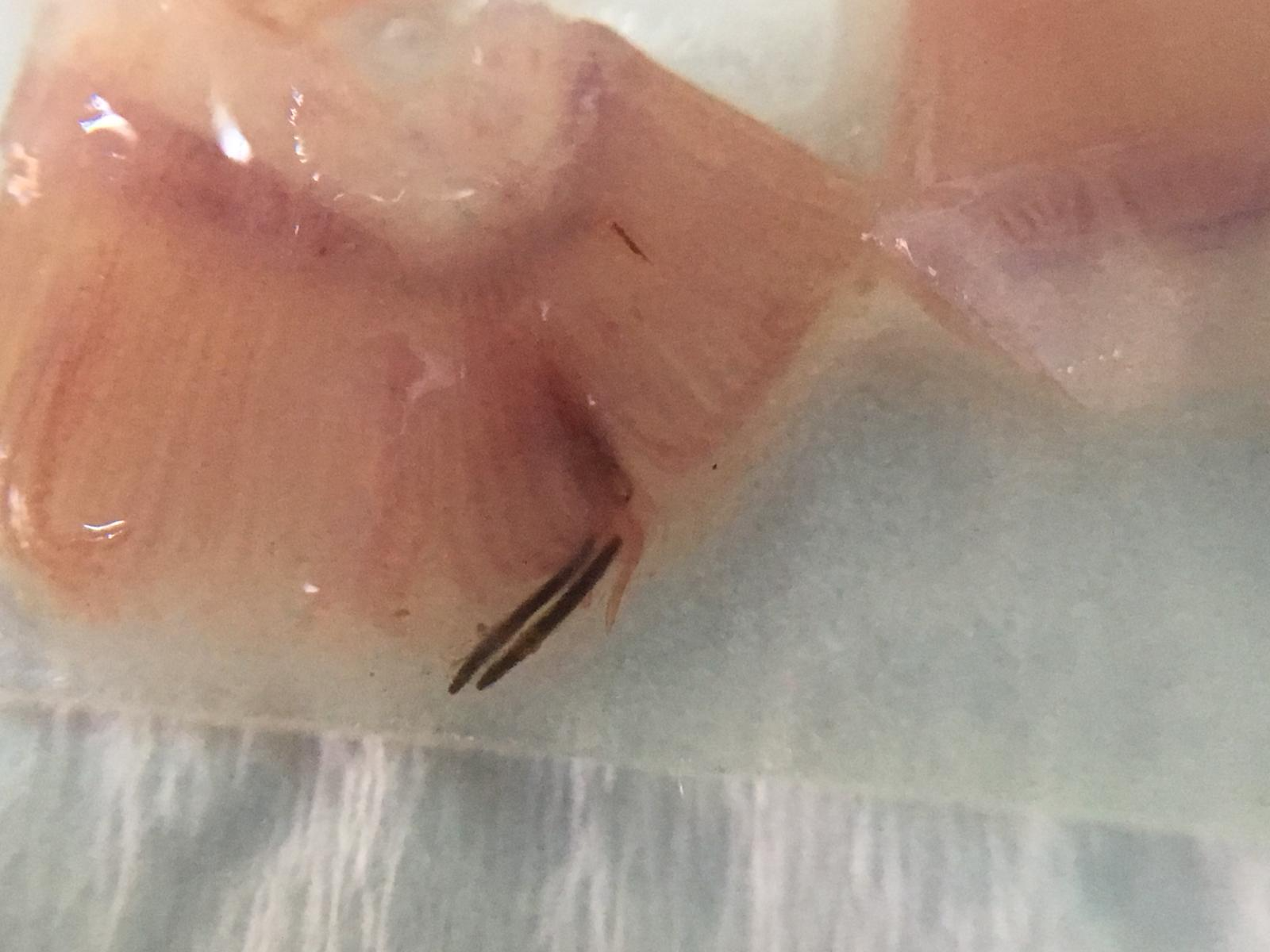 #FABA2018#ANKARA
Solution?
10	Full knowledge on fish parasites affecting marine fish 	          
Taken together, scientific studies and farmer’s experience

20 	 Prevention “Still the best cure”			fish welfare & biosecurity
Think of multi-trophic farming

30 	Early Detection –treat before it spreads
Quick diagnose tool

40 	Treatment
chemical- free solutions
Bio-actives to parasites
natural feed additives to parasites
Genetic manipulation against parasites
Vaccine development
#FABA2018#ANKARA
Week 13Bacterial Diseases
Innumerable diseases are caused in fishes due to bacterial pathogens and 
several of them are reported in Indian literature. They occur in nursery, raering and 
grow out ponds causing serious concern to fish farmers. Some of them often wipe out 
the entire population of fish. Some of the important bacterial pathogens are 
Aeromonas hydrophila, A. salmonicida, Pseudomonas fluorescens, P.putrefaciens, 
Flexibacter columnaris, Edwardsiella tarda, Vibrio alginolyticus
Week 14 Fin rot and tail rot
Fin rot and tail rot in hatcheries, nurseries and grow out ponds have been 
reported in young and adult fishes. The disease is contagious and is capable of 
causing immense damage. Fin and tail rot in young fish are due to a mixed infection of 
A.hydrophila and Pseudomaonas fluorescens. Control measures adopted are bath 
treatment in 1:2000 copper sulphate for 2 minutes or swabbing of concentrated copper 
sulphate solution in the affected fishes.